Definition of a Foundation Monitoring Strategy Based on Criticality
Session 5.6 H2020 Project: ROMEO


Ursula Smolka
18.06.2019, WESC, Cork, Irelan
Balancing CAPEX and OPEX can only be achieved with a lifecycle view
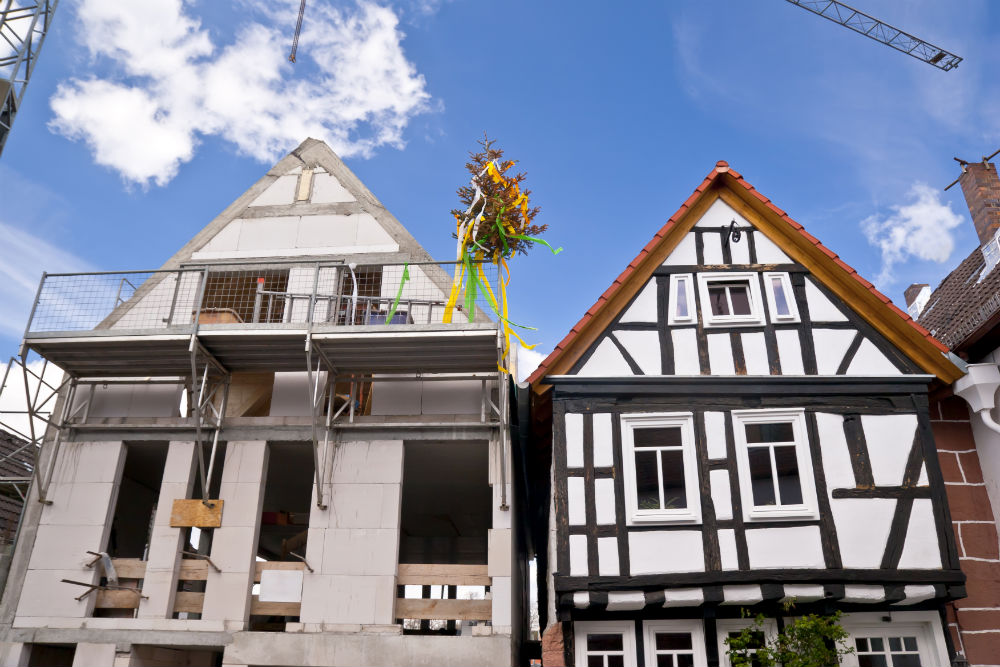 Maintenance strategy needs to be developed from detailed design on - to cut LCOE.
Periodic Inspection OFW Support Structures (DNV)
Industry 4.0 entering Offshore Wind
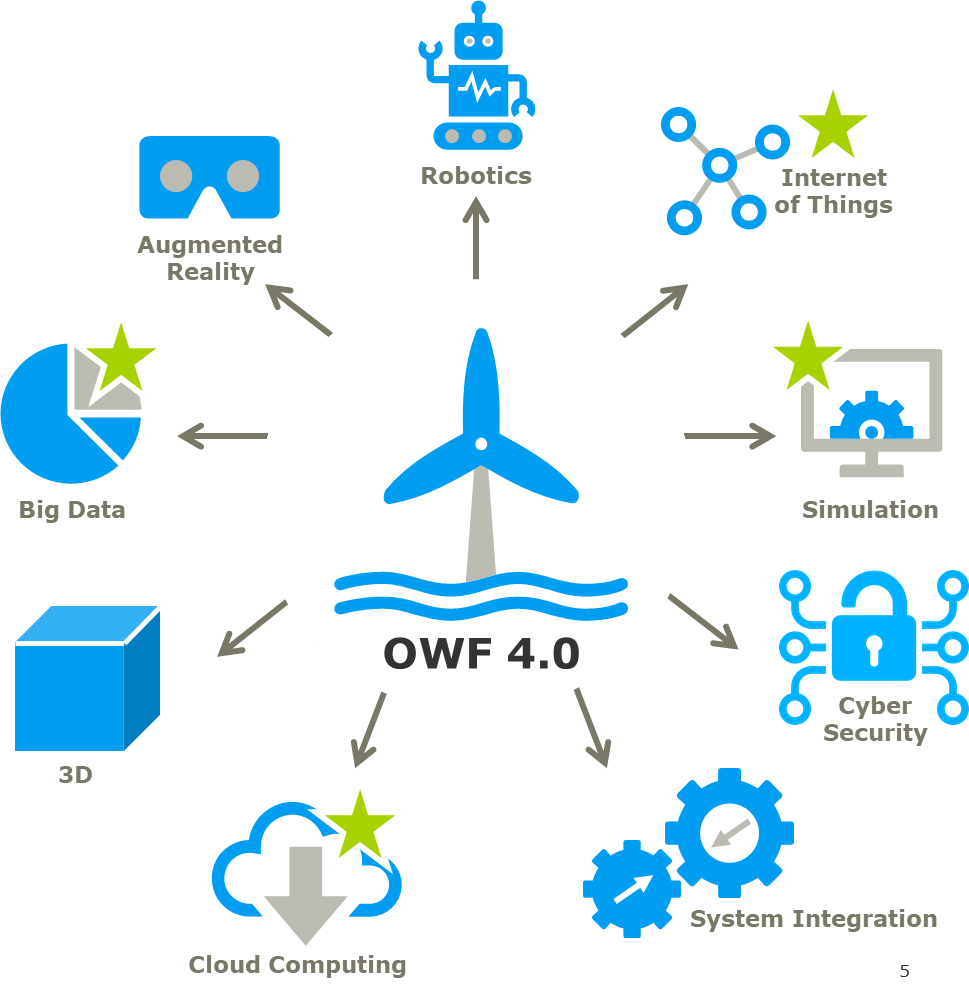 What is the economic value ofconditon based maintenance?
reduce OPEX: 10-40%
reduce downtime: 50%
lower CAPEX: 3-5%
From: McKinsey Global Institute report, The Internet of Things: Mapping the value beyond the hype
Source: McKinsey Global Institute report, The Internet of Things: Mapping the value beyond the hype
Statement:There are sufficient technological solutions. It is about mastering the process.
Failure Modes and Effect Analysis
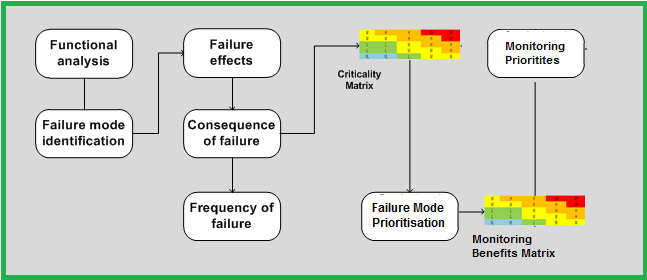 Customised FMECA focused on those mechanisms that take sufficient time before a failure materialises.
Hence allow sufficient time to react and plan for maintenance mobilization / failure prevention or mitigation.
Conclusions

More than 60 failure modes have been investigated related to substructures
For almost half of them, a value creating potential for the use of monitoring systems was identified
Assess potential for monitoring for high criticality items
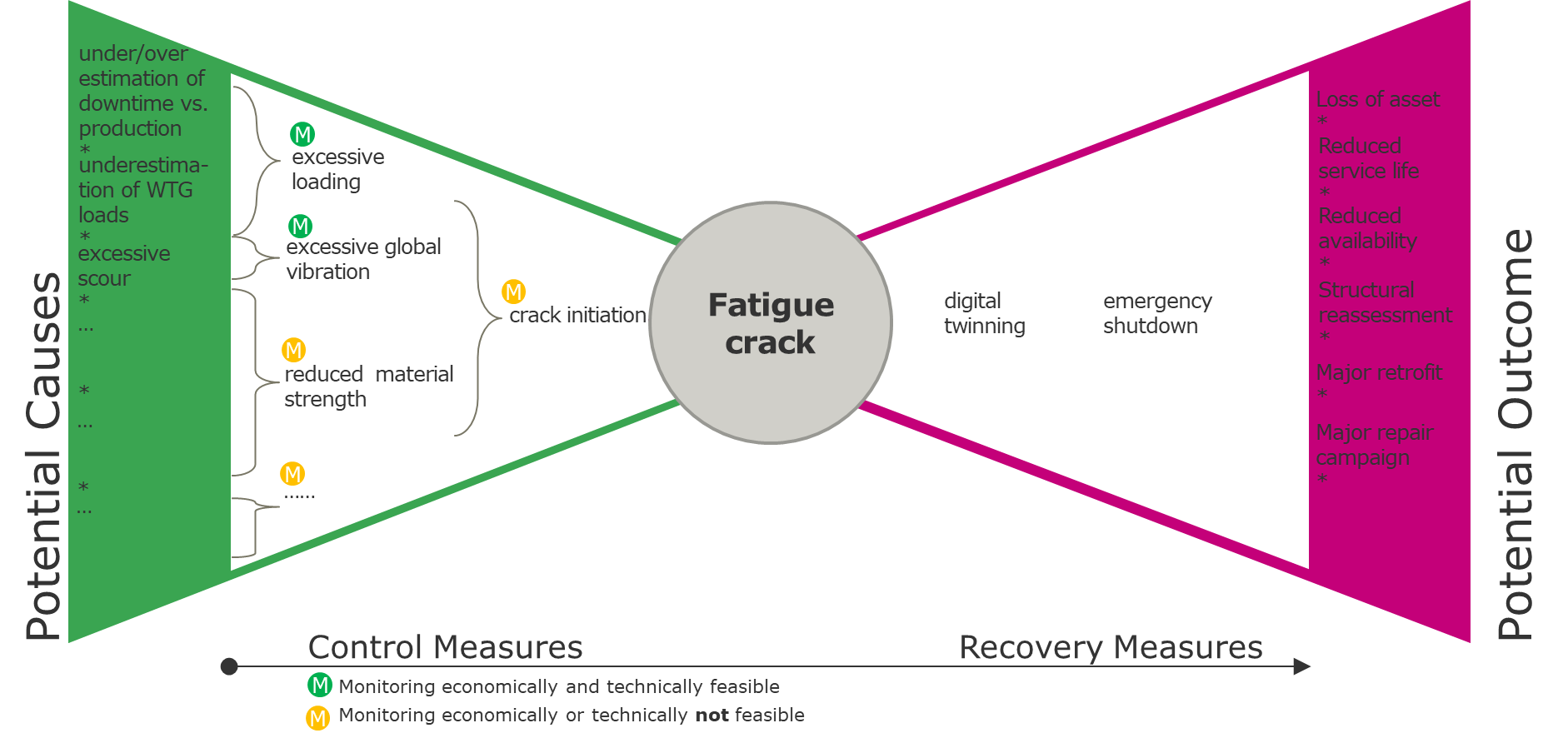 Virtual sensingOptimal Sensor Placement Analysis
Following FMECA, conclusion was to exploit the capabilities of AVM as this is of benefit for a wide-range of FMs, enabling:

Damage detection by observing deviations in mode shapes and Eigen-frequencies.
Load identification at hot spots by using modal expansion algorithms.
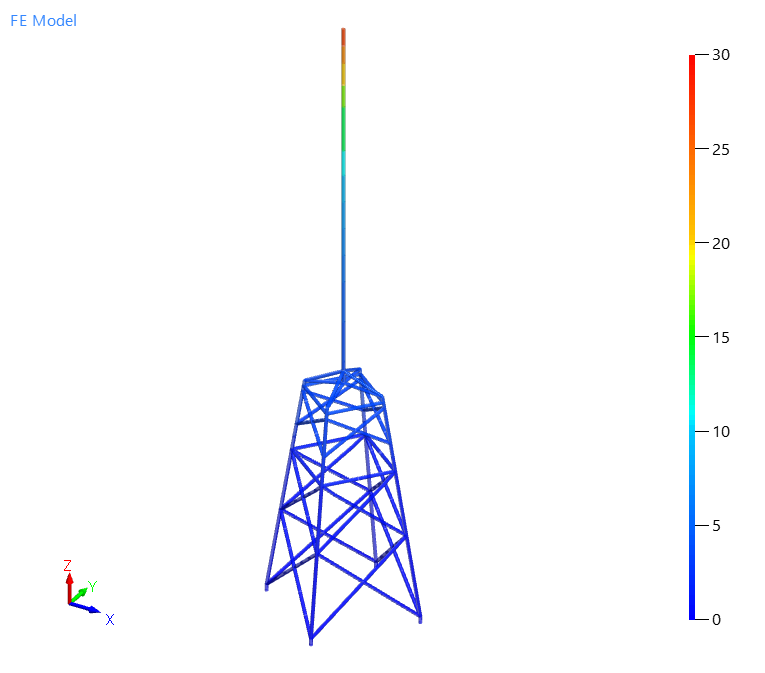 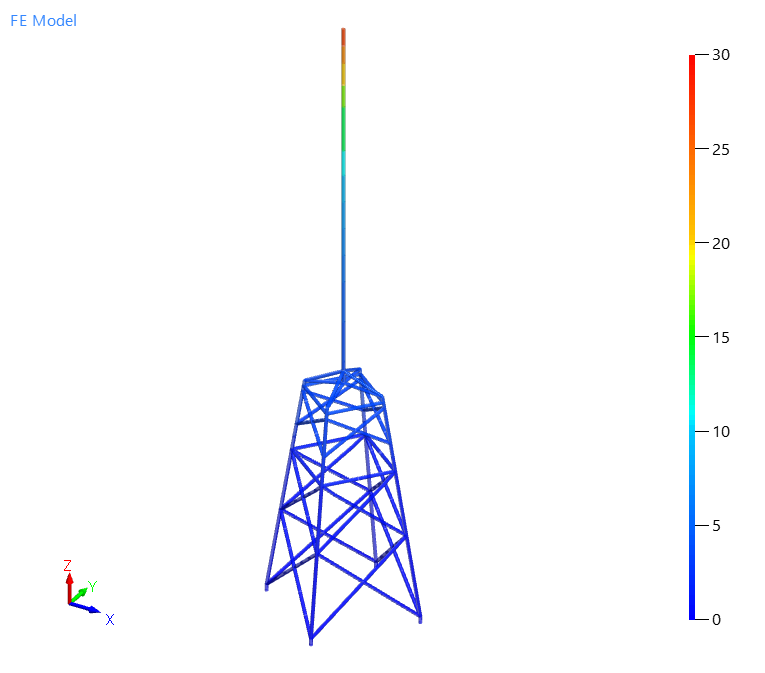 WOFF 2018
Approach

Analysis of current sensor set up through Modal Assurance Criterion
Definition of possible sensor placement locations
Optimisation of the sensor layout by adding/removing sensors. Sensor elimination technique – max. accepted coupling is 25%.
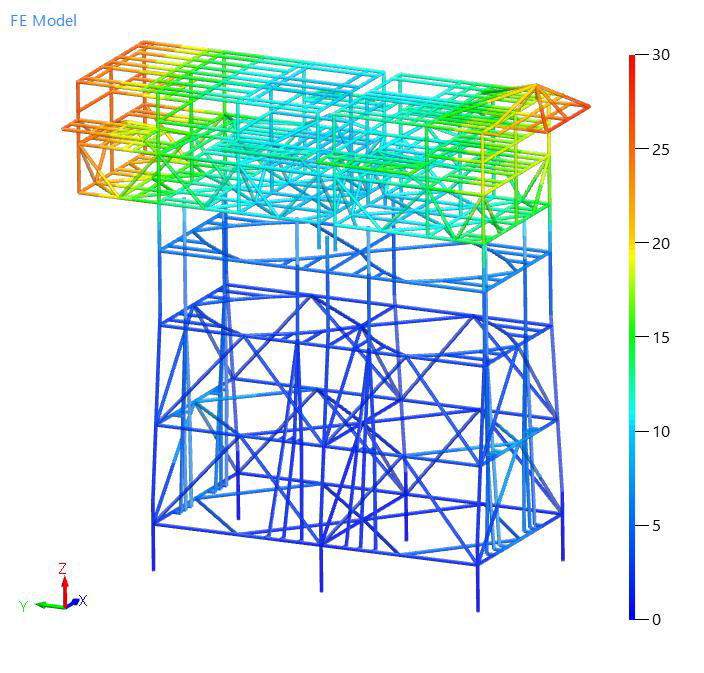 Average displacement modulus at OSS and WTG
Virtual sensingOptimal Sensor Placement Analysis
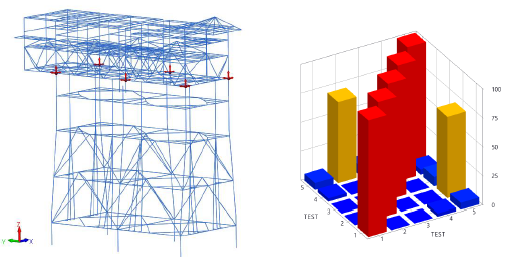 Current OSS CMS:
Sensors not located in areas where highest displacements are expected.
Approx. 60% of coupling between 2nd and 5th mode.
Too many DOFs leading to coupling.
WOFF 2018
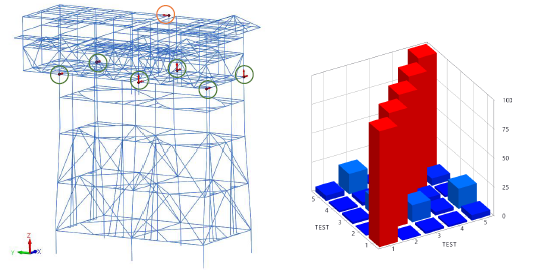 Optimised variant of OSS CMS:
Disregarding 9 DOFs lead to better results with addition of 1x ACC at roof deck.
Coupling is reduced to a max. of 17.5%.
strong (~ 60%) coupling between the 2nd and 5th mode shape
Virtual sensingOptimal Sensor Placement Analysis
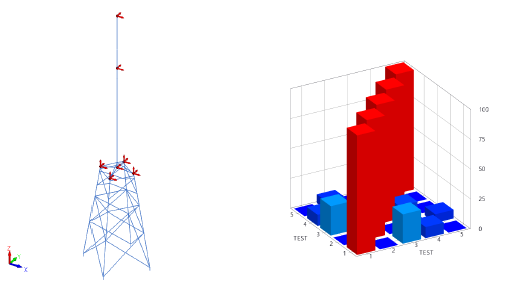 WOFF 2018
Current WTG CMS:
Approx. 25% correlation between 1st and 3rd mode shape – just at the acceptable limit.
Others pairs with a maximum 10% correlation.
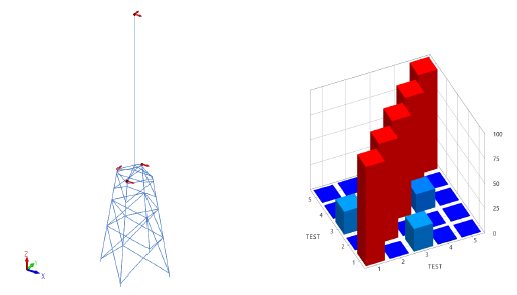 Optimised variant of WTG CMS:
Slight improvements with 4x acc. sensors.
Coupling is reduced to a max. of 17.5%.
Summary
Always start with Failure Mode and Criticality Analysis
Define purpose and objectives of monitoring based on highest criticalities
Develop failure mechanisms and match with currently existing monitoring technology
Assess capabilities of virtual sensing.
Assess capabilities of direct monitoring
Benchmark solutions economically and technically.
Develop monitoring concept for entire wind farm based on parameter variation
Purpose driven monitoring system
With cost effective sensor layout
Condition based maintenance enabled
Thanks for your attention.Contact:Ursula SmolkaRamboll Wind Asset Managementurs@ramboll.com